Metasploit Analysis Report Overview
Objective: Utilize Metasploit to successfully run an exploit against a vulnerable host
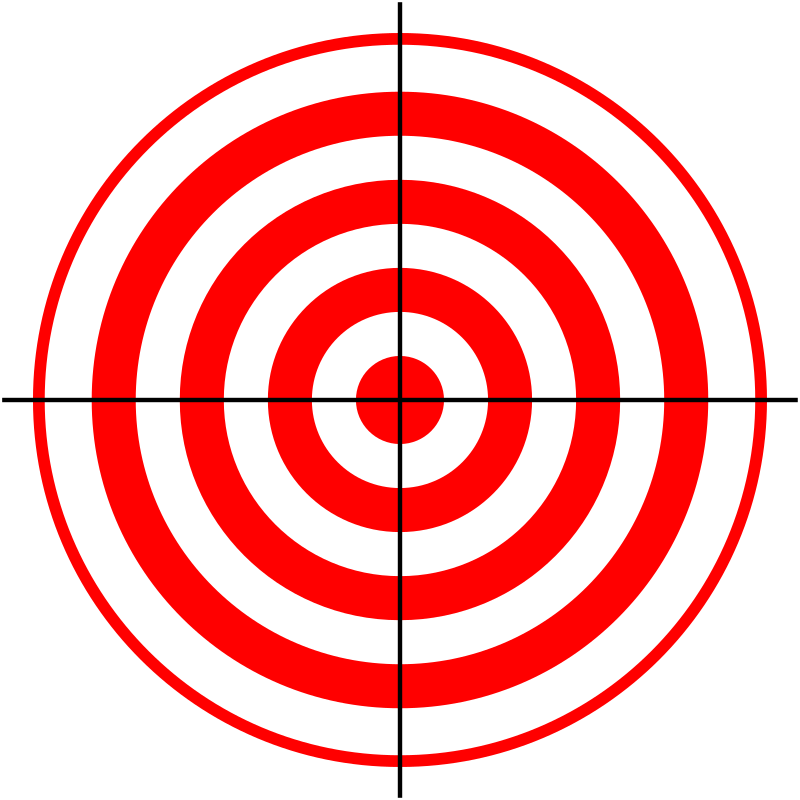 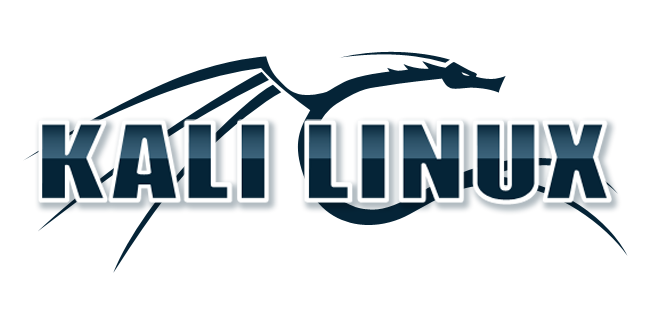 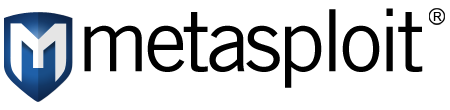 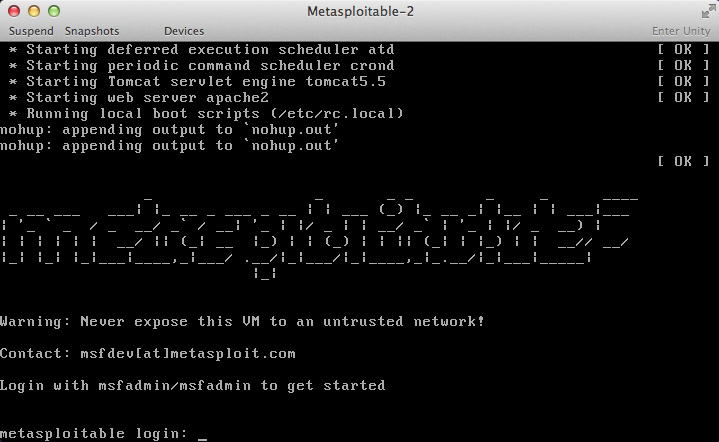 Metasploitable
Target
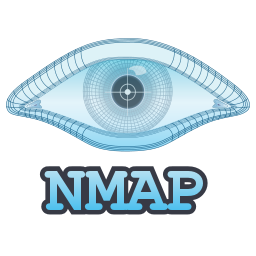 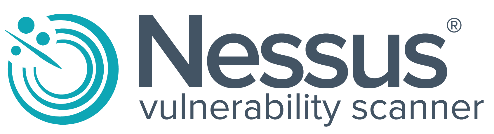 Jason Lindsley - MIS 5212 – metasploit Analysis Report
1
Approach
Exploitation

Use Metasploit to identify exploit and payload, set options, and deliver exploit to target
Vulnerability Scanning

Perform Nessus Basic Network Scan to identify  vulnerabilities
Info Gathering

Use NMAP to identify target host IP Address, open ports, and OS version
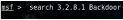 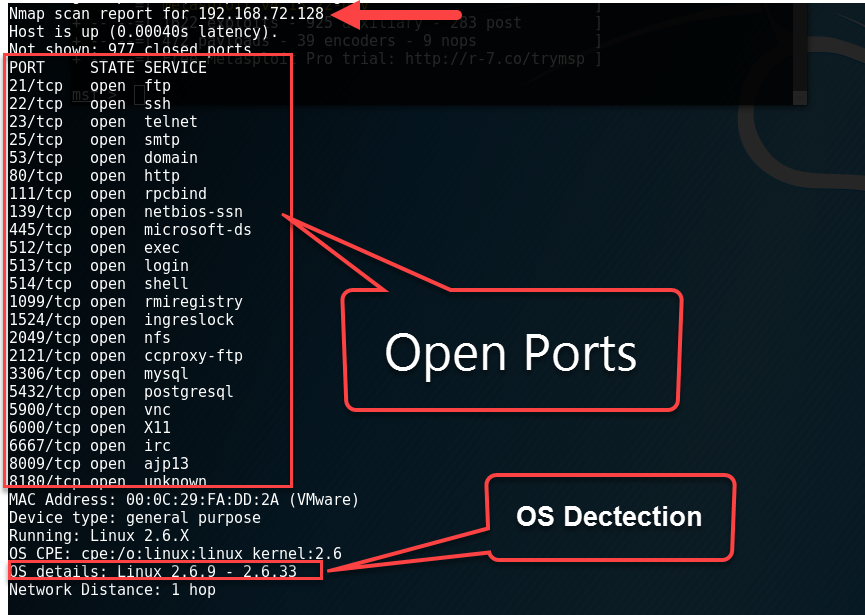 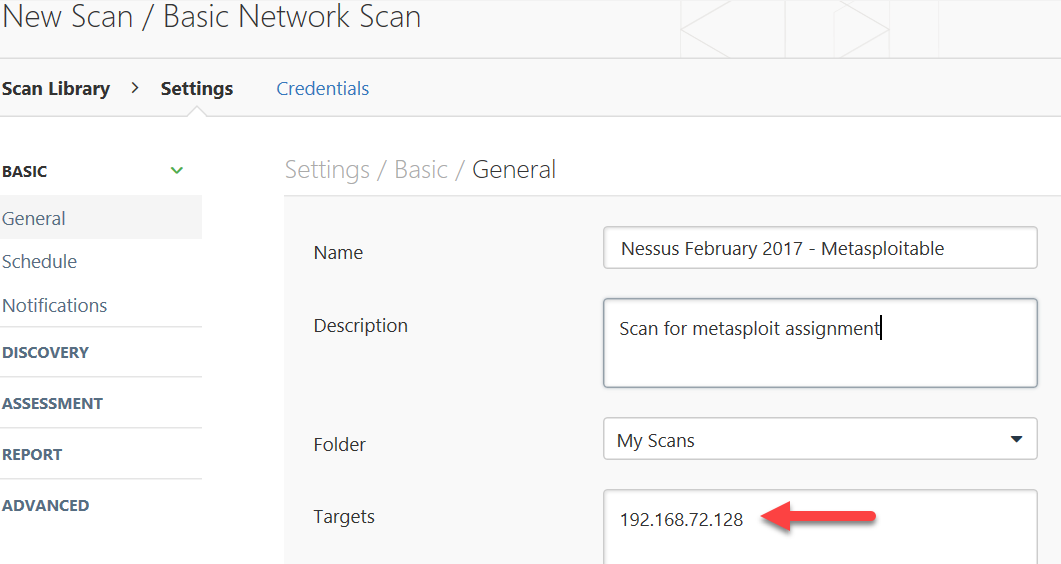 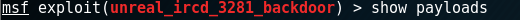 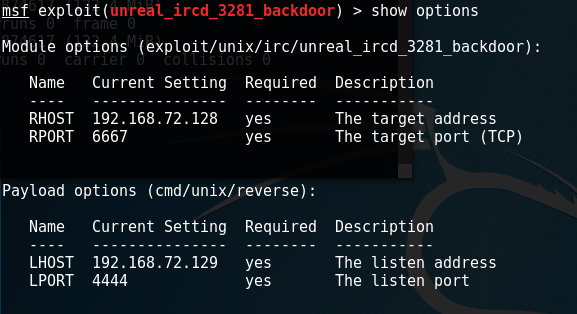 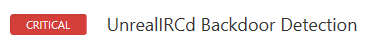 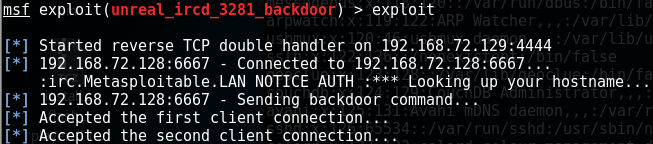 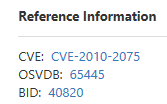 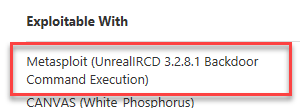 Jason Lindsley - MIS 5212 – metasploit Analysis Report
2
Exploitation Results
Identified the UnrealIRCD 3.2.8.1 Backdoor Command Execution vulnerability using Nessus Basic Network Scanner
Identified exploit in Metasploit with “Excellent” rank
Executed exploit to establish double Reverse TCP Unix Command Shell
Ran “whoami” command to identify my user identity as “root”
Obtained a list of users on target host (via “cat etc/passwd” command)
Jason Lindsley - MIS 5212 – metasploit Analysis Report
3